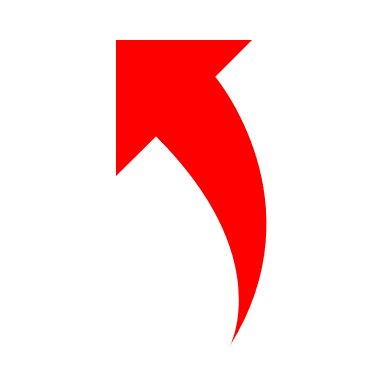 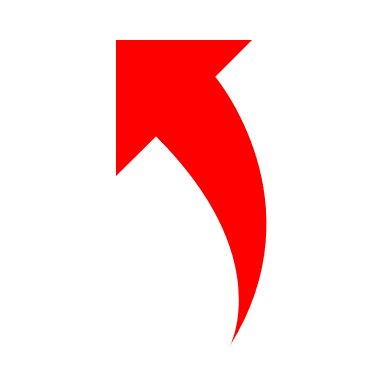 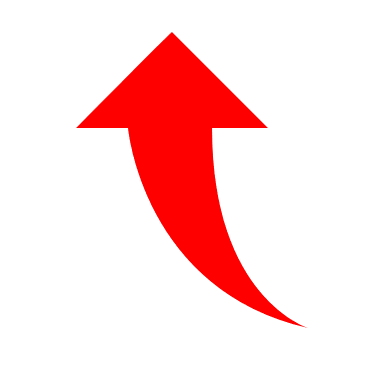 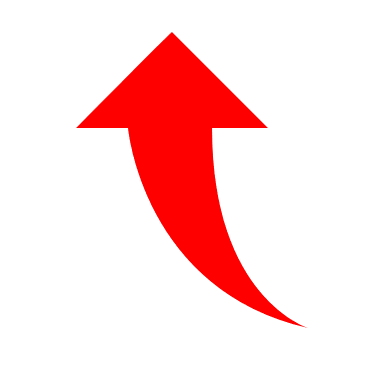 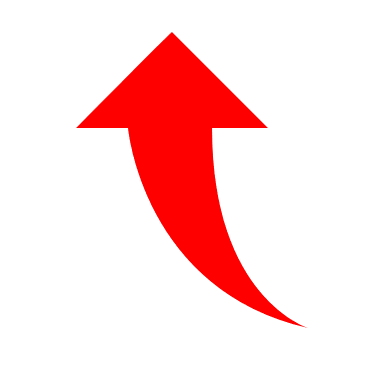 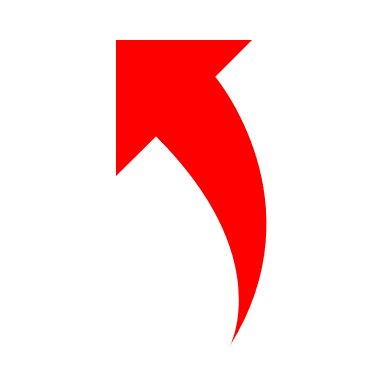 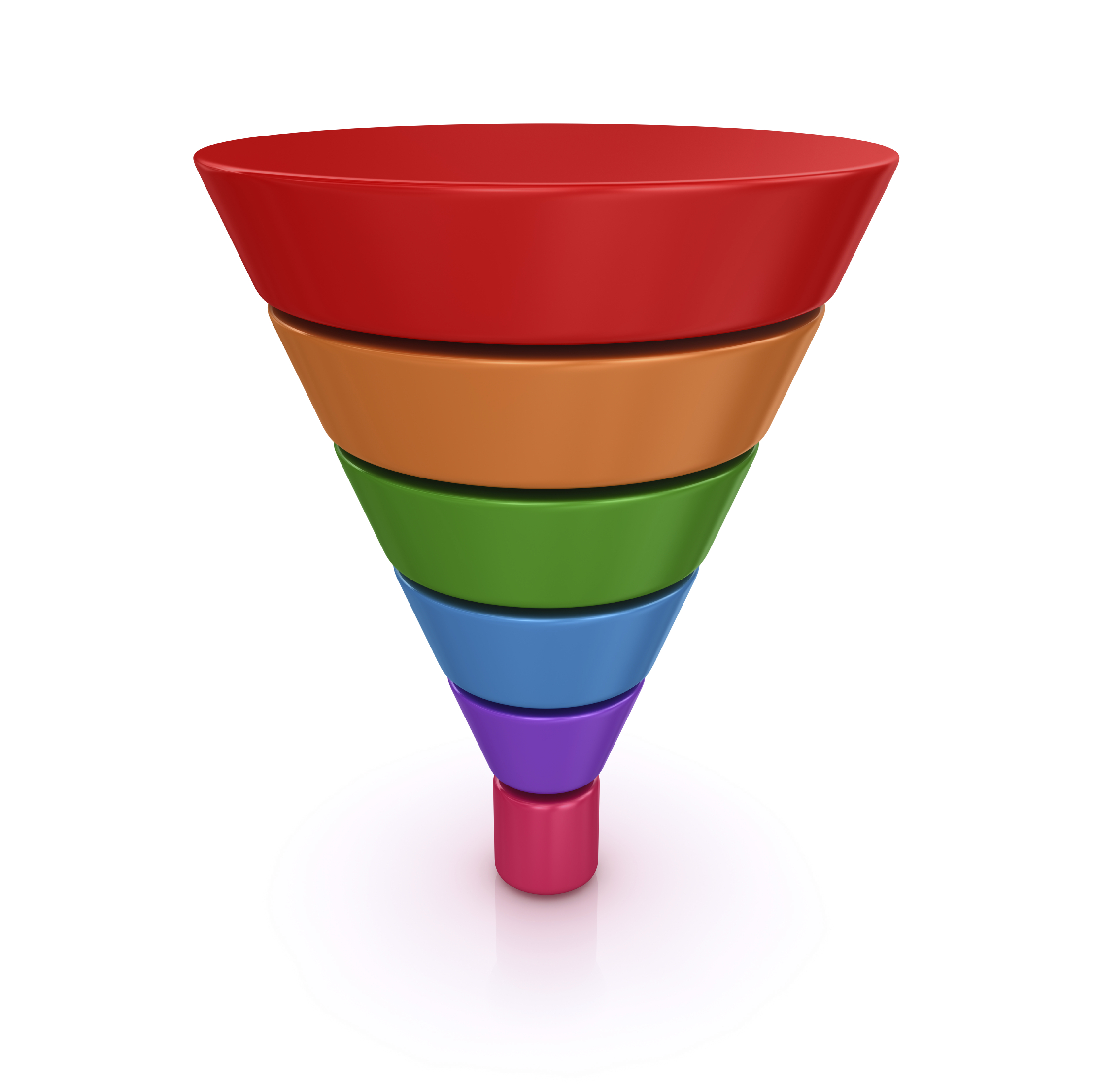 Initiate
Discover
Qualify
Market
Initiate
Propose
Win
Miss
Miss
WON!
$20K
WON!
$150K
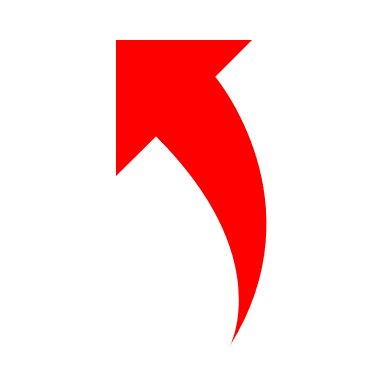 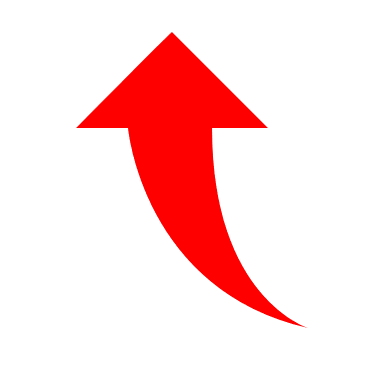 Initiate
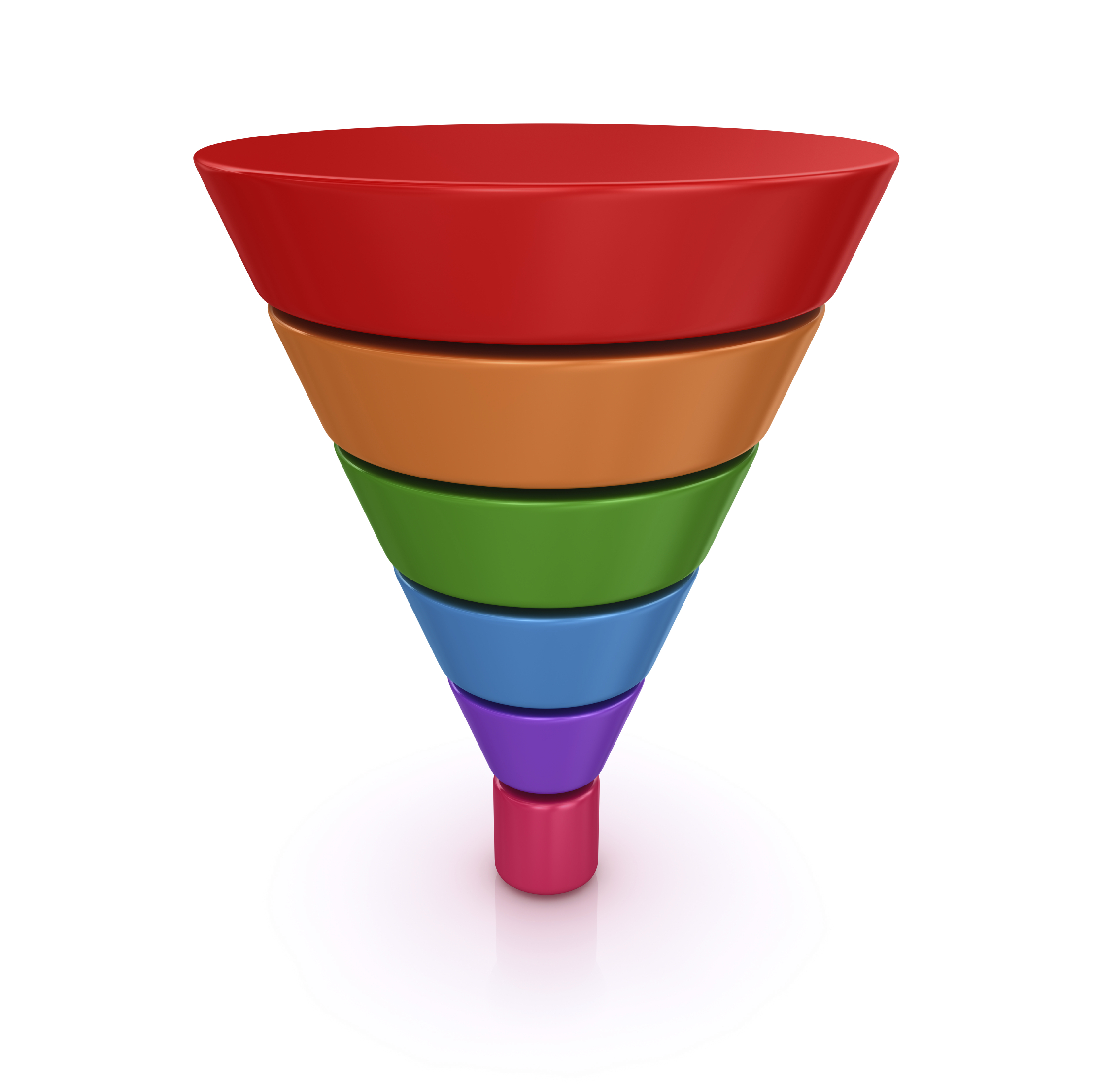 Initiate conversations with potential clients
As many as possible by all means possible!  Specializing and niching is a great idea!  Face to face, phone, email, networking sessions, internal marketing plans etc.
Two Different Activities, Same Coin, but different sides working in tandem
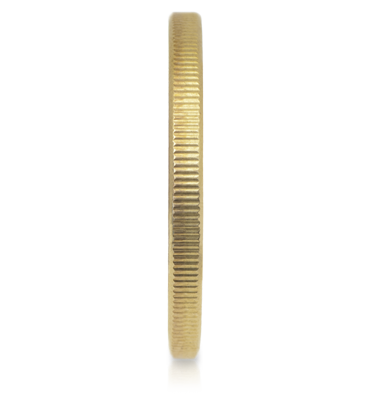 Passive Marketing (sales)
Active Marketing (sales)
Reaches the customer through customer service and smart positioning. 

Example: A customer uses a search engine to locate an agent/agency. The marketing was done before the need arose, and no special event was required to bring the customer into the agency. 

• Usually done off productive time or around productive action.
• Done to support active marketing and sales.
• Does not supplant the need for active marketing.
Requires action on the part of the producer. 
Networking with other businesses or working on building your referral pool. 
Selective advertising to drive in new business. 
Deliberate and purposeful. 
Active marketing often includes meeting vendors and customers face to face, holding sales appointments, and making cold calls. 
Done to a specific audience (niche marketing)
A continually action done daily to fill the funnel
Done person to person.., live contact.
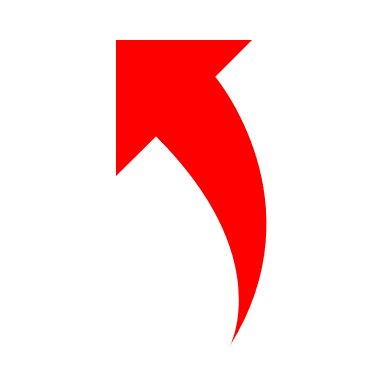 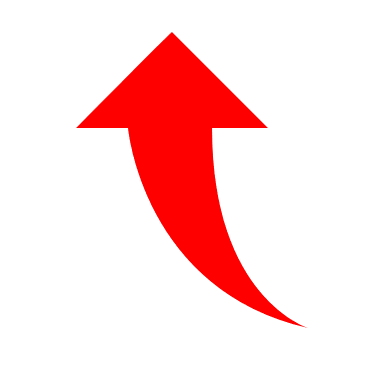 Discover
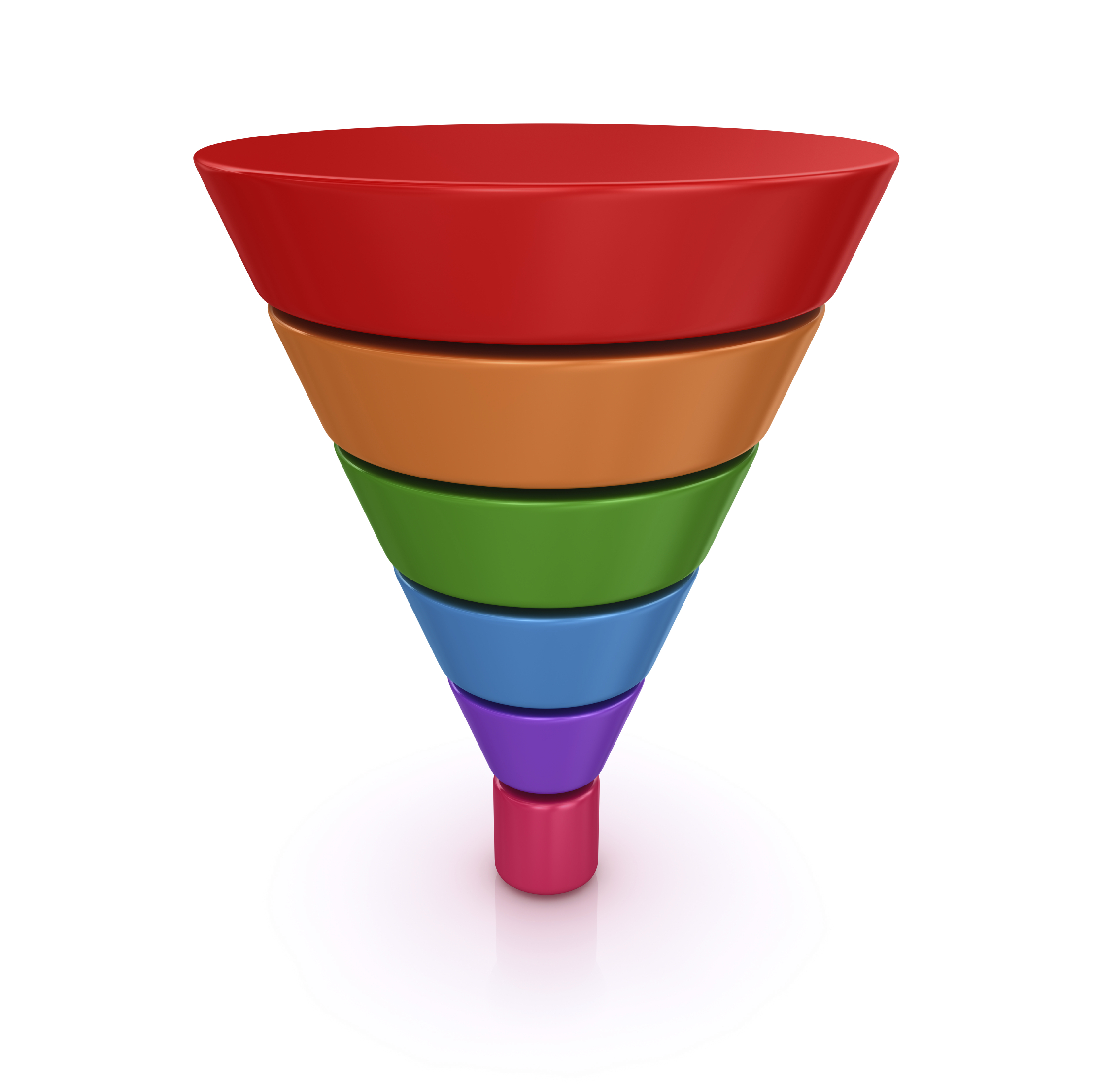 Discover opportunities 
Use Checklist to discover exposures, learn about your prospects business, concerns and where you can help them.… keep things simple, focused on the client, solution oriented and search for opportunities.  Relationship building begins.
This is where you are learning about your potential client and start  to build a relationship
          DISCUSS: What does this mean?

Take interest in the person and their business
DISCOVER what help they need… 
Learn to ask the right questions.
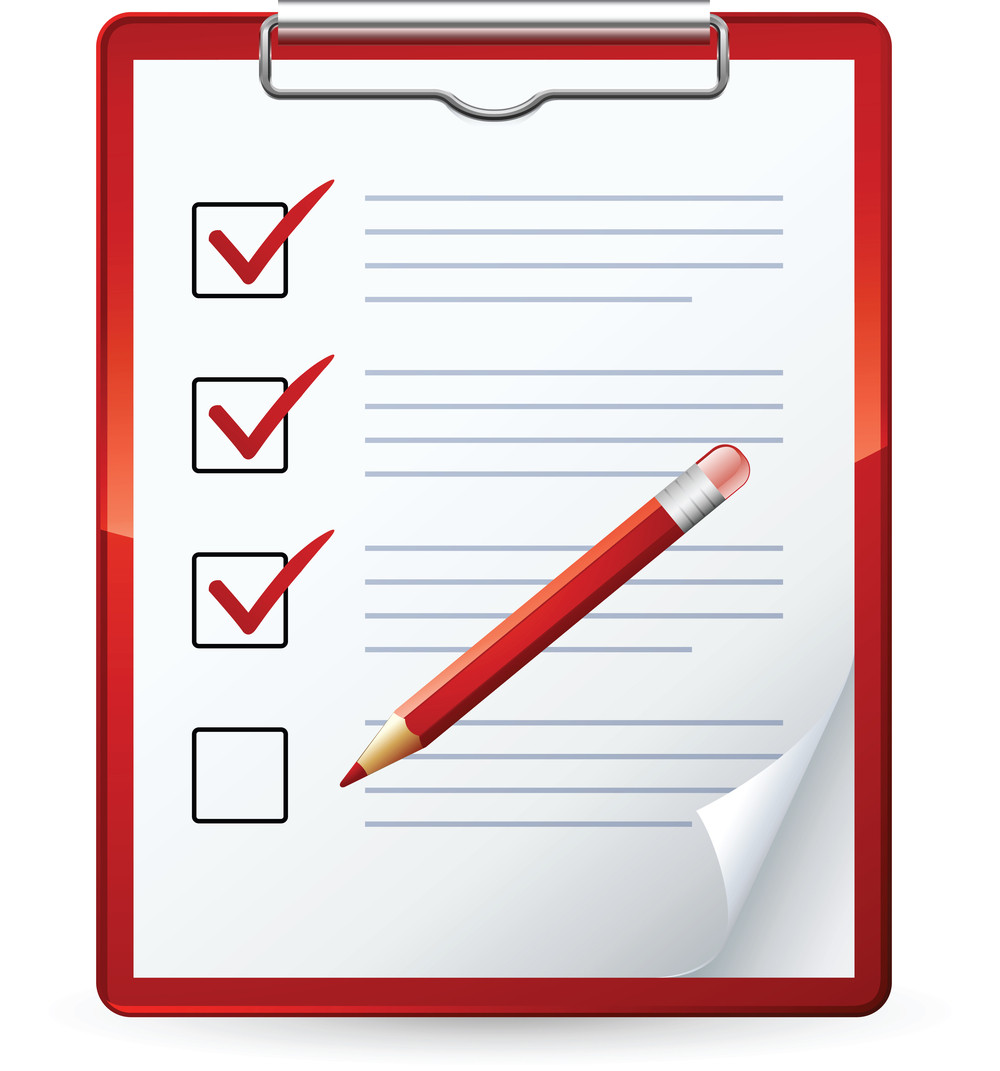 DISCUSS: What questions do you ask? How do YOU “break the ice” in the following situations:
Networking event
Cold call face to face
Cold call over the phone
Social situations (organic opportunities – personal events, plane rides, lunch etc.)
 Small sessions – role play opportunity (who’s ready to show the group a great idea?)

NOTE: In discovery, you learn if your SUSPECT is a PROSPECT OR NOT.
A PROSPECT is someone able and willing to buy your product(s).
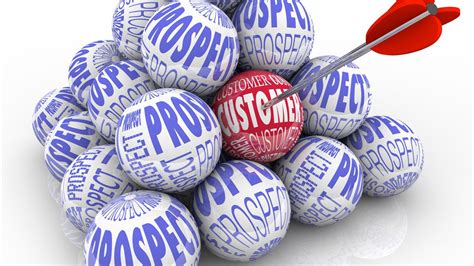 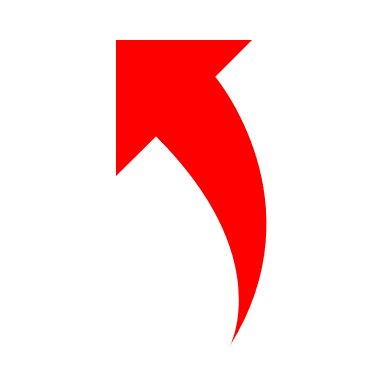 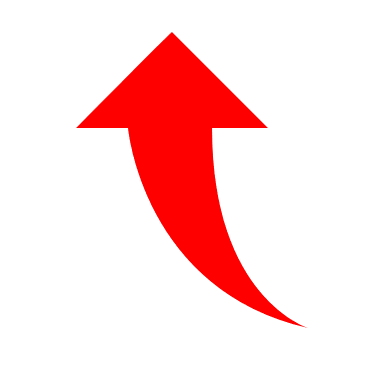 Qualify
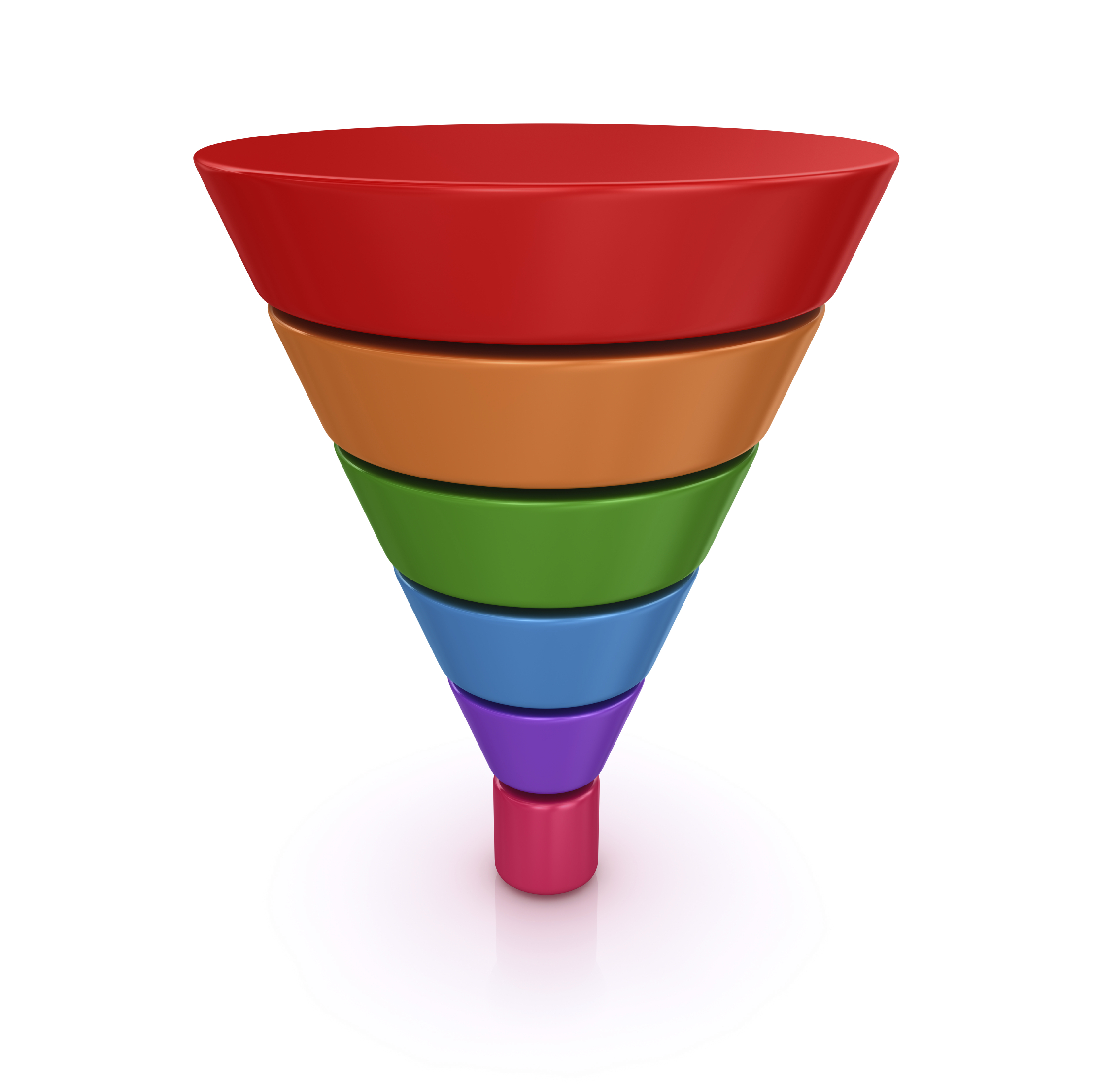 Qualify opportunity(s)
The art of asking questions and gathering information in determining if and when your prospect qualifies for your solutions, will they provide the information necessary and are they willing to purchase your solutions and products when presented (proposed) should they make sense.  Typically, a qualified opportunity must exist within 90 days.
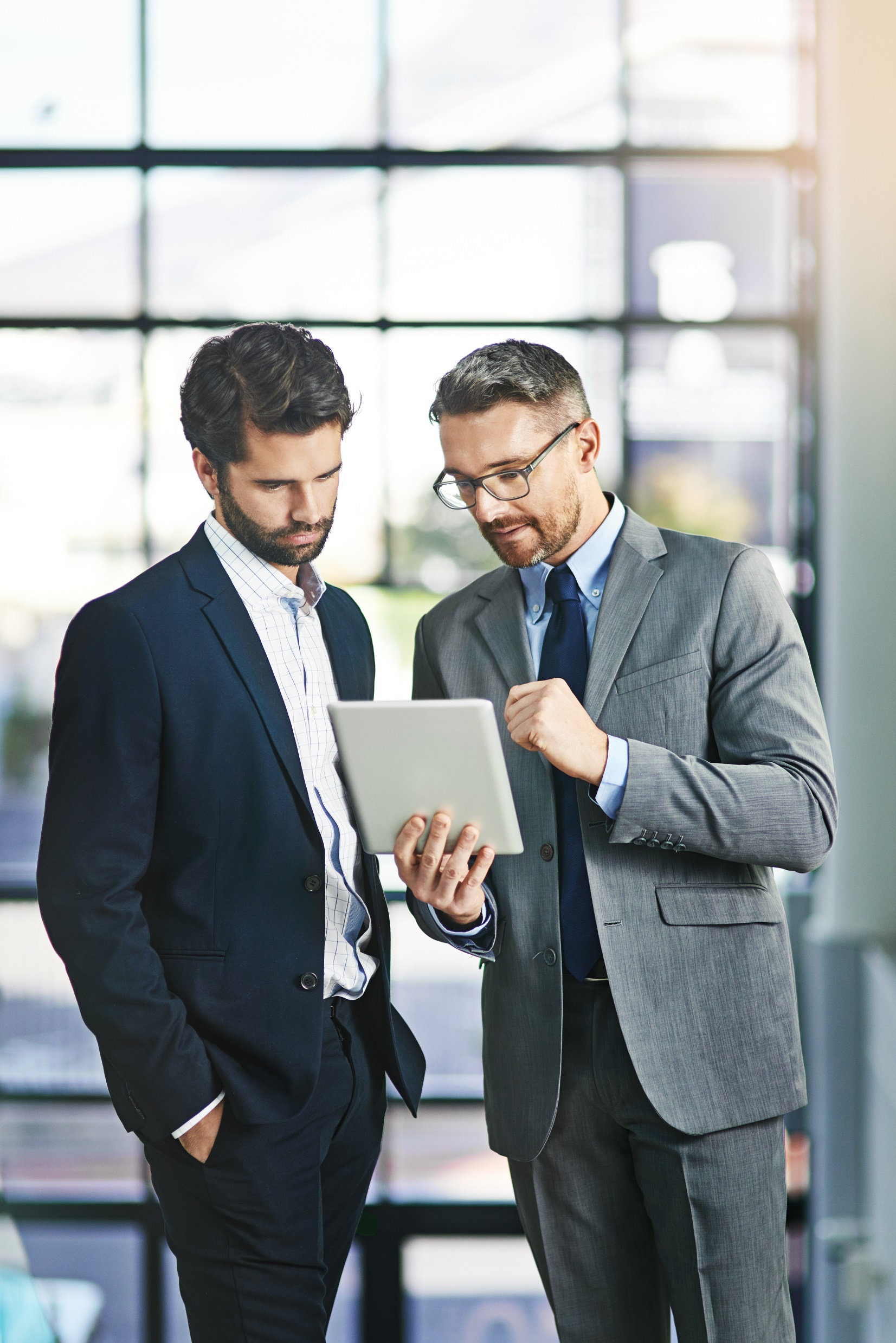 This is where you obtain the information necessary to market to you client. 

This is usually where an appointment is set.

This is where you set up expectations.
DISCUSS: What does this all mean?
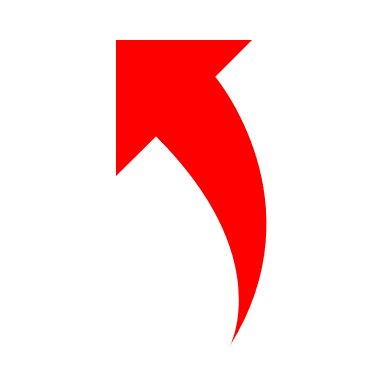 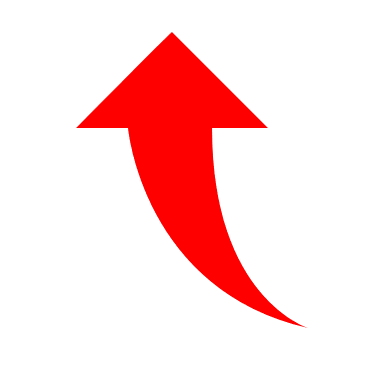 Market
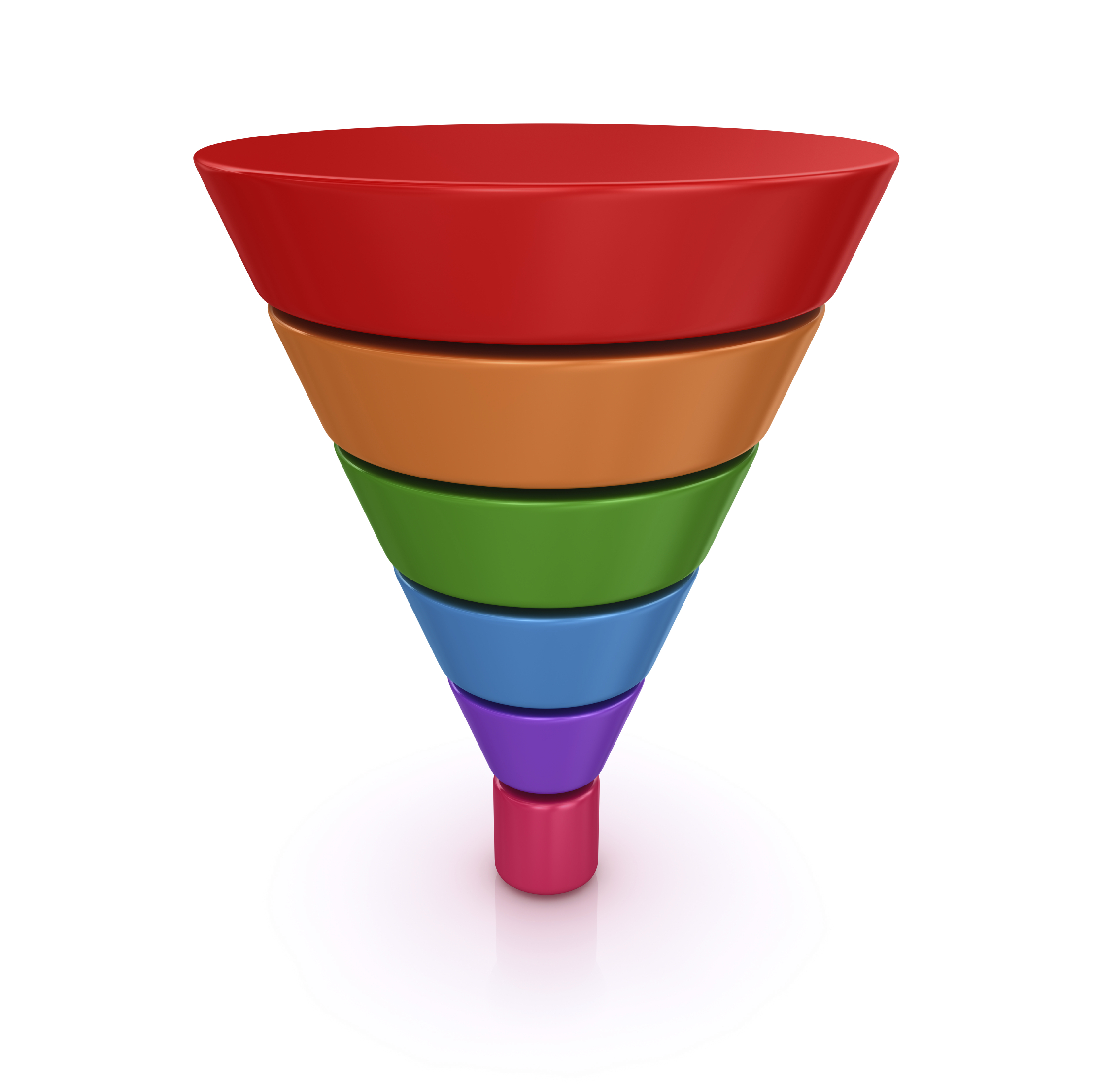 Market to carriers
Meet with Mentor and AM.  Provide complete package to quote.
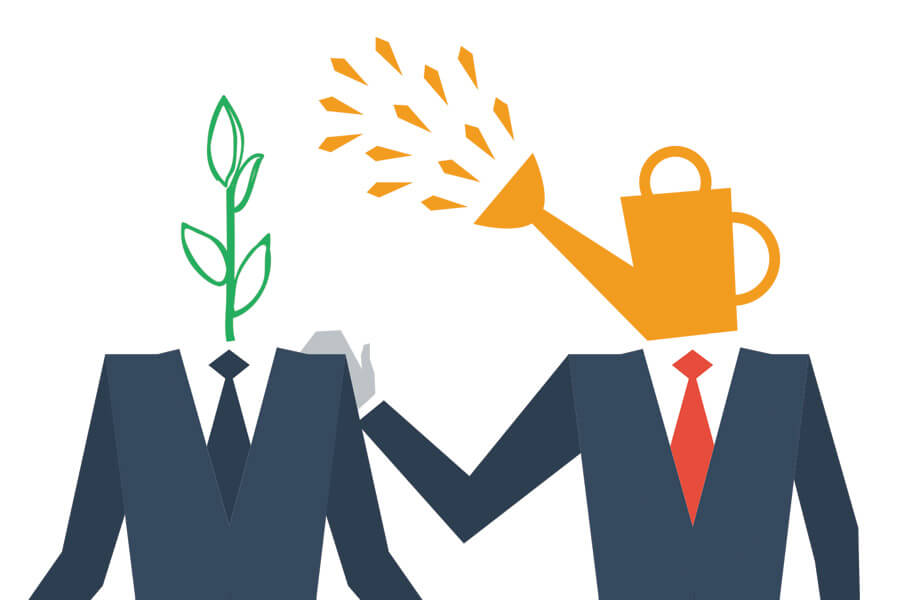 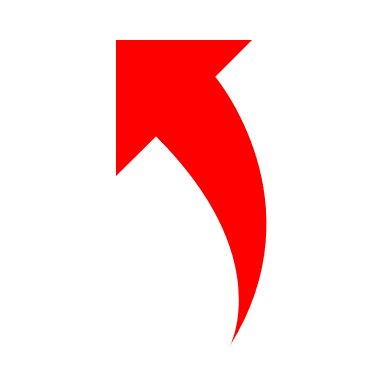 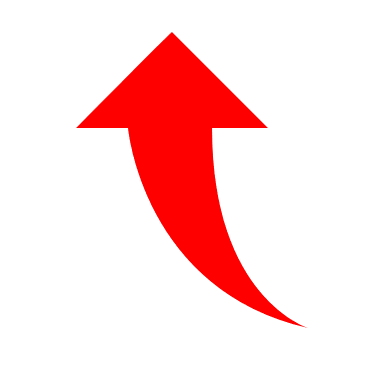 Propose
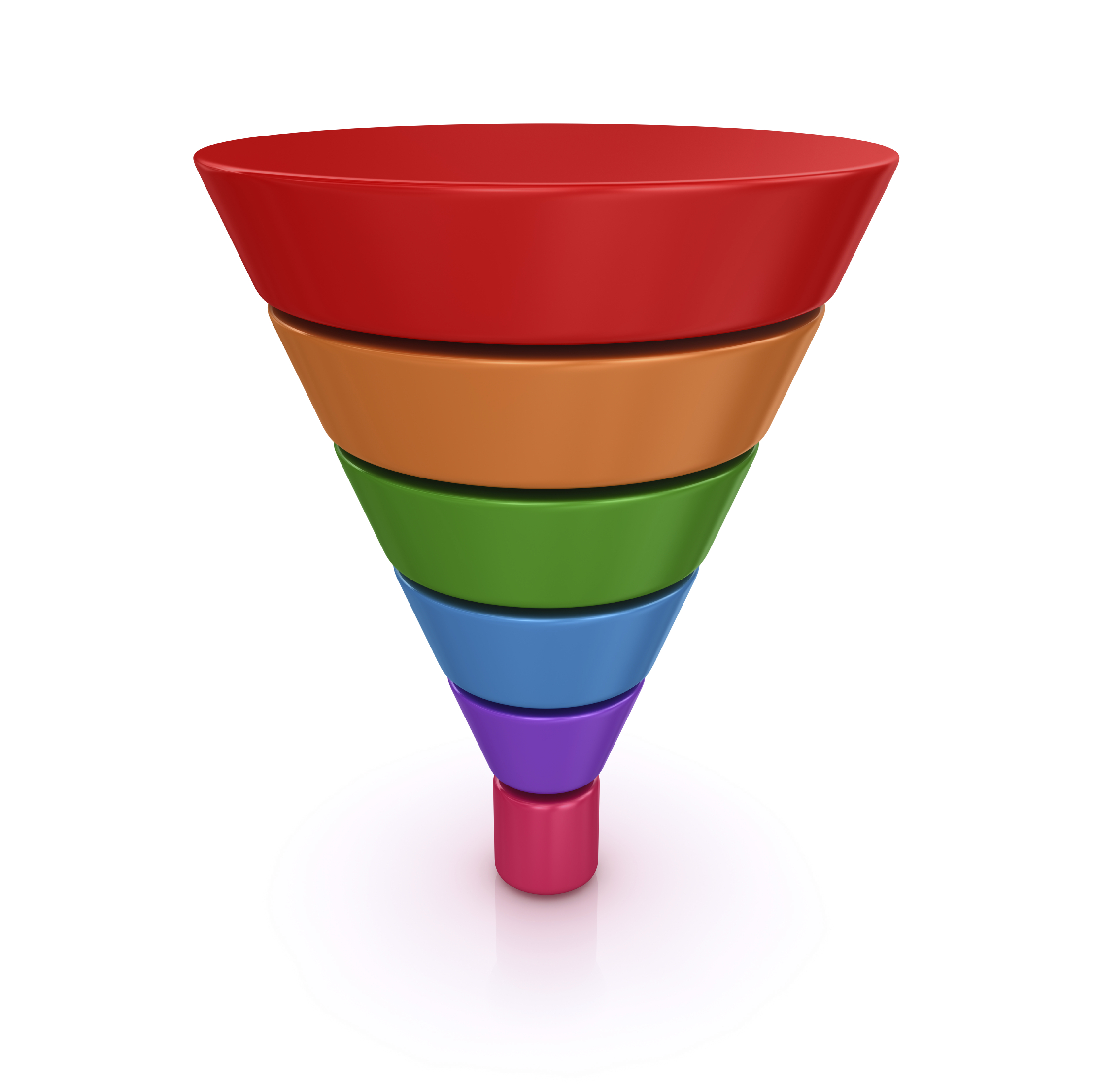 Propose to Prospect
With the help of mentors, present your solutions and expose something missing, needed or corrected in current plans.  Promote and offer key benefits and features in your solutions, bring your value adds, keep it simple, be sure you address discovered opportunities.
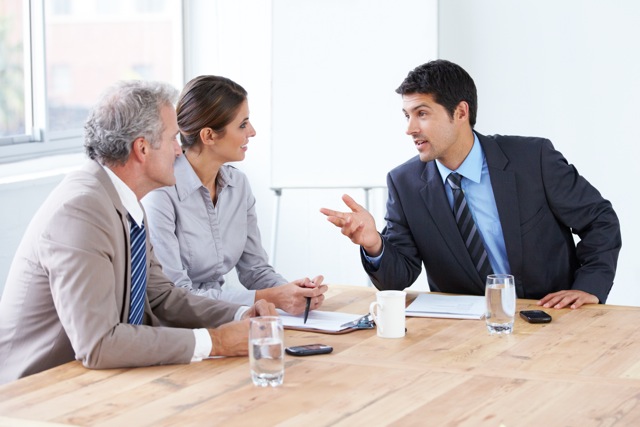 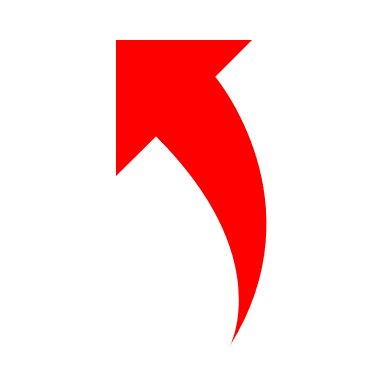 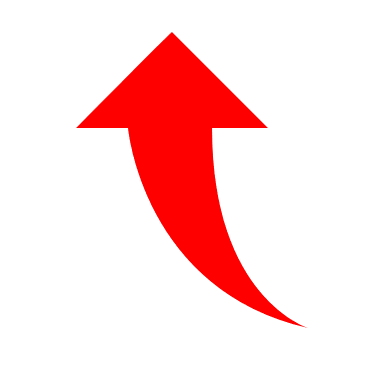 Win
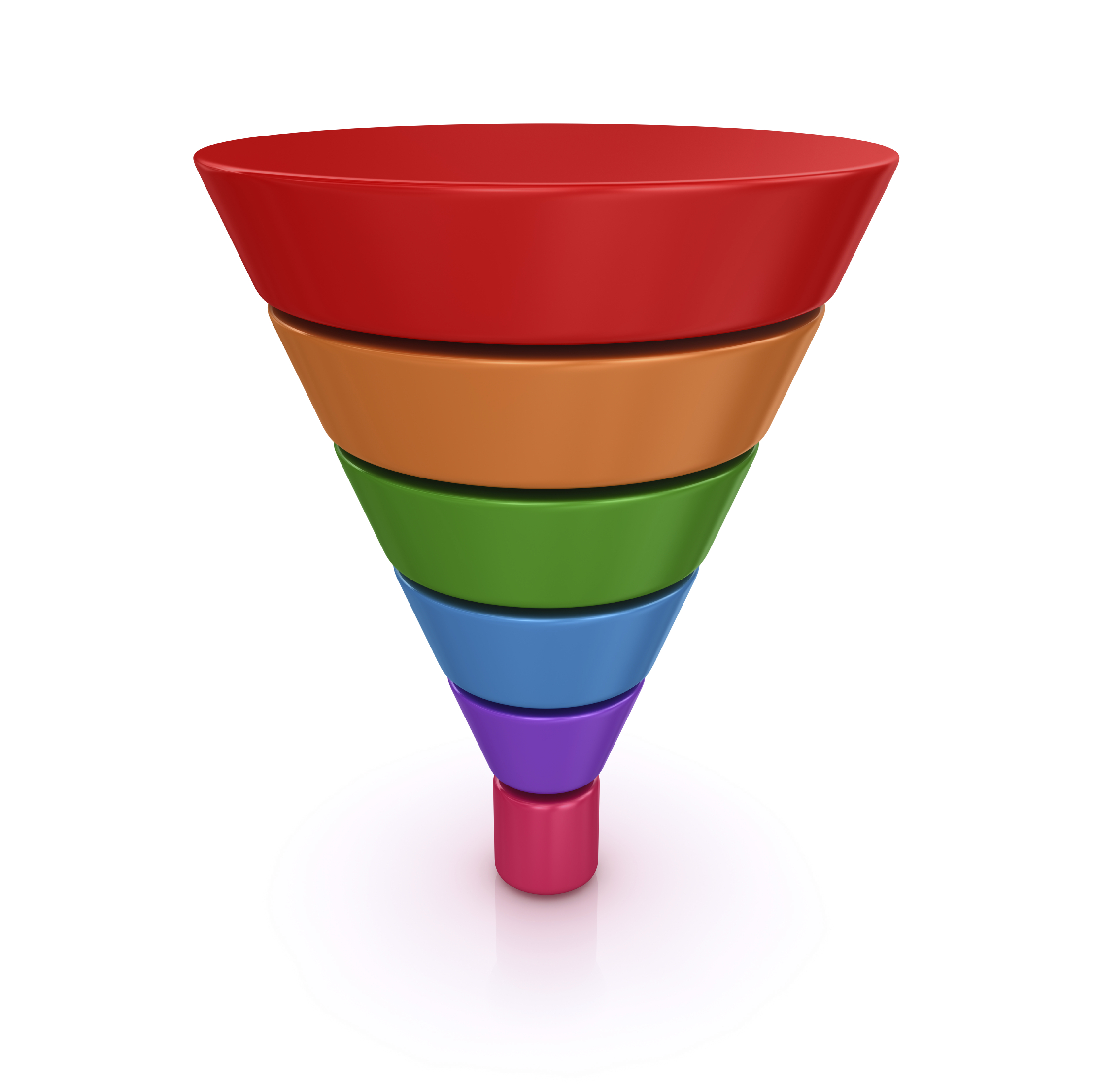 Win account
Input results into CRM (AMS) as Won or Missed.  Input follow up for next possible opportunity with prospect or client.
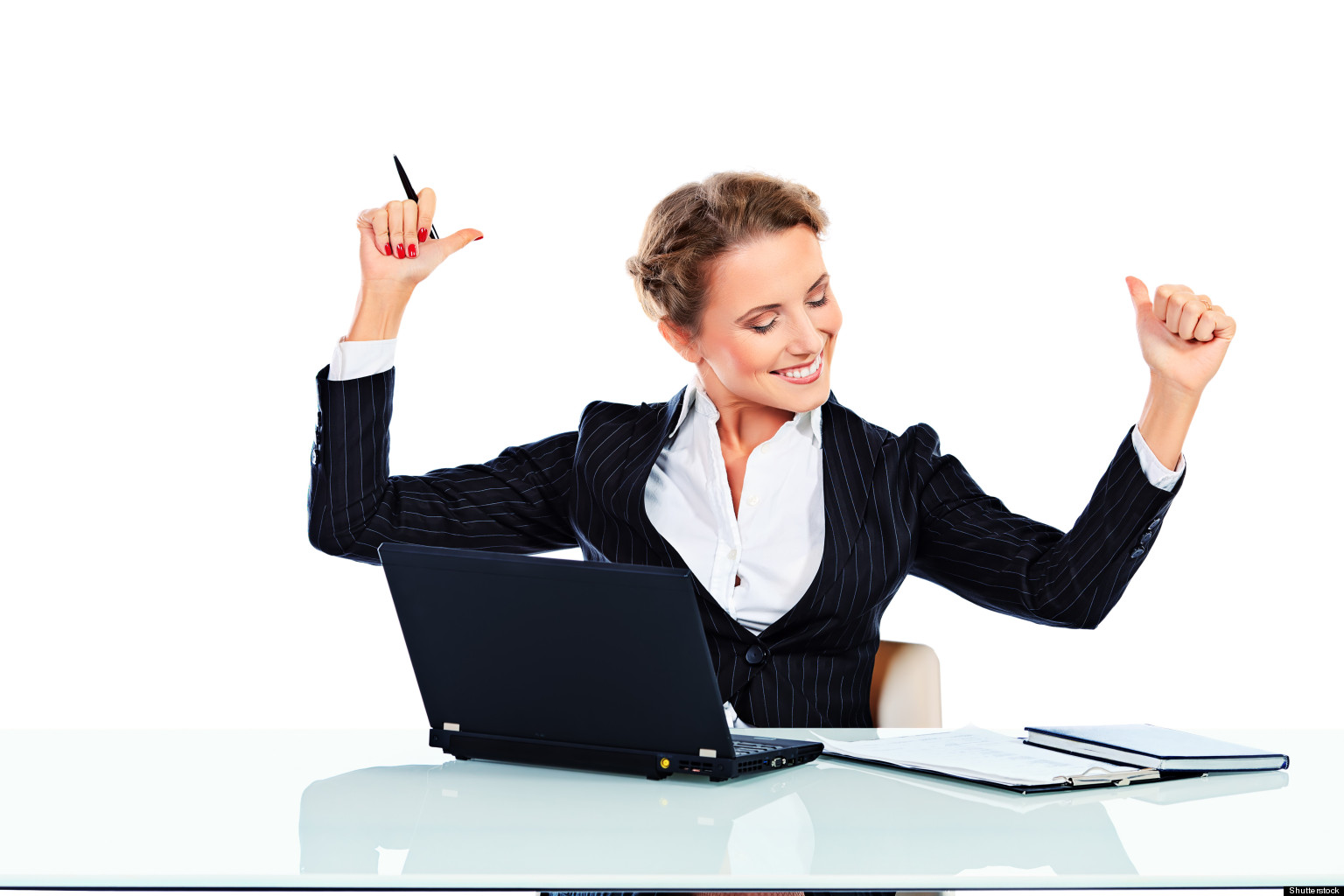 The Be Do Have Mentality
HAVE
DO
The results of your action will bring you to your goal.
BE
Your way of being will propel you into action.
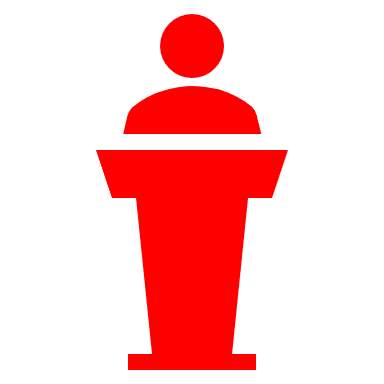 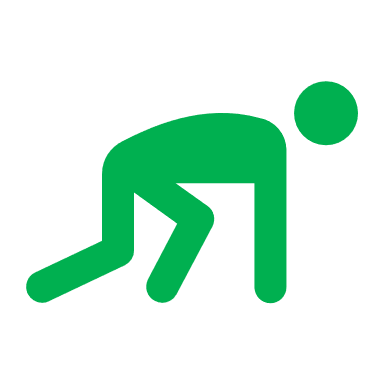 Create a way of being in alignment with your goal.
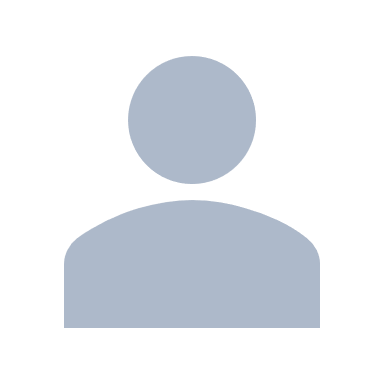 A second thought….
Have
DO
What do you want to have?
BE
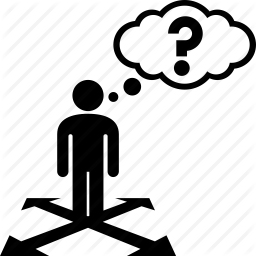 What do you have to do?
What do you have to be or become?
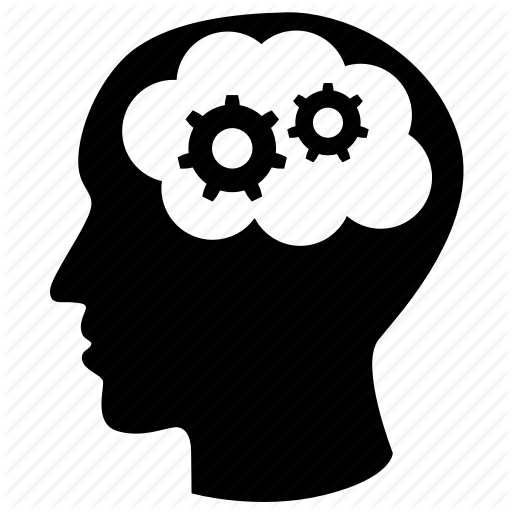 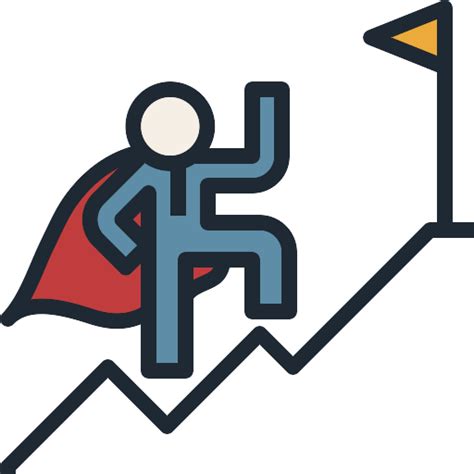 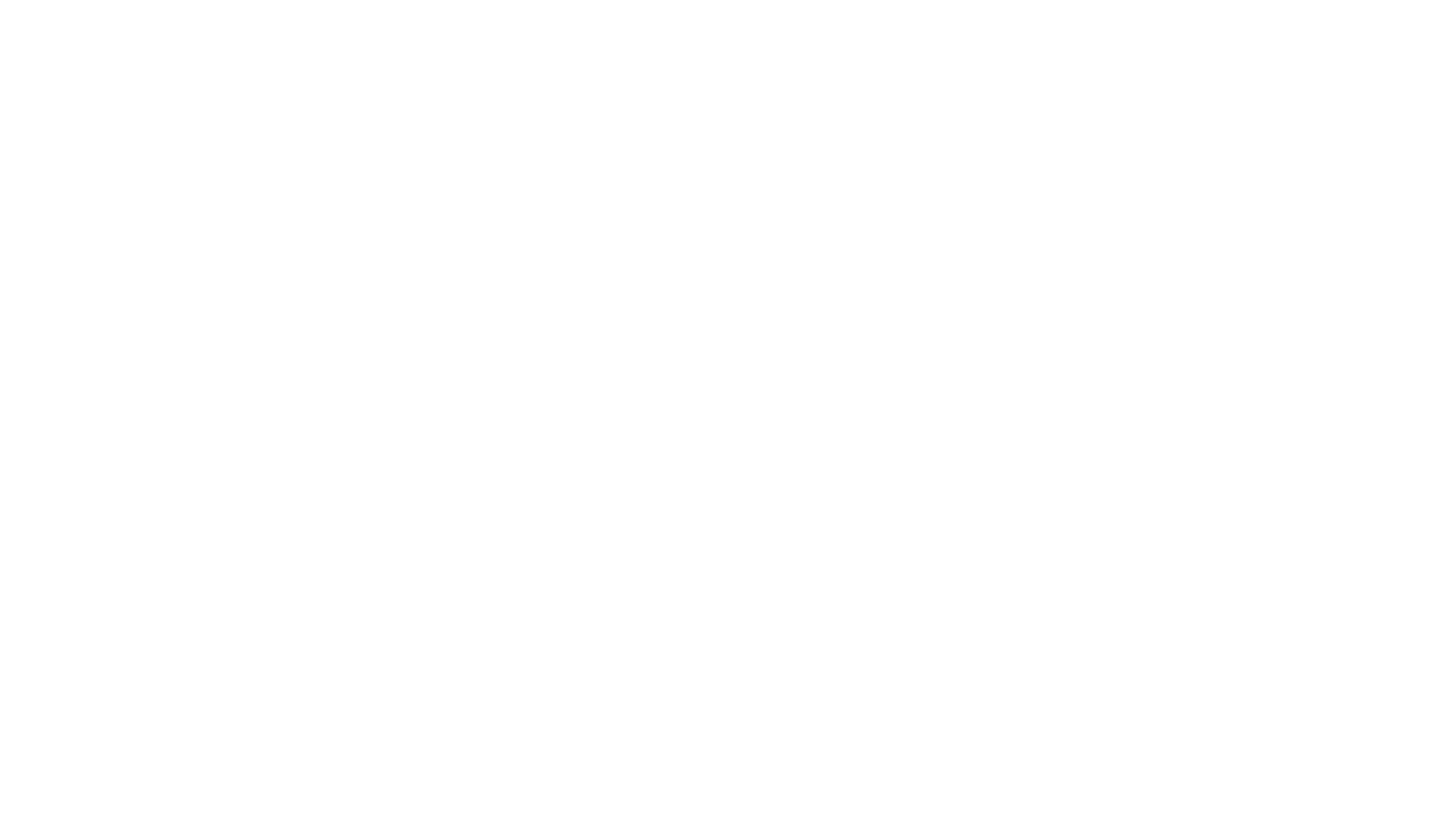 HAVE - Goal setting.

Define your current role and disciplines and know the role you desire to play over the next 2 years, 3 max. Having ambition is great. like when a new producer says:

“ I want to own my book, run a team, own an agency… etc. etc.”… these are all based on dreams… this is a great! 

A vision is needed, not a dream. 

Know the actions you need to do and that you can duplicate them. 
Learn the business and be productive. 
Learn the effort and what it takes for YOU to become successful. 

The real goal is to have prediction and forecasting based on your real results. 

As you obtain knowledge, take responsibility and learn how to control actions (get what you want), you then, set a bigger goal and define a game (goals) out as far as 5 years or longer even.
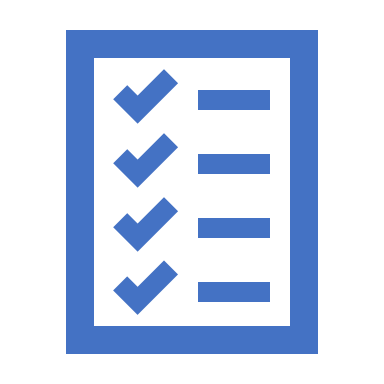 What are the necessary disciplines or daily, weekly and monthly actions necessary to ensure you get what you want?
DO - Make a plan.
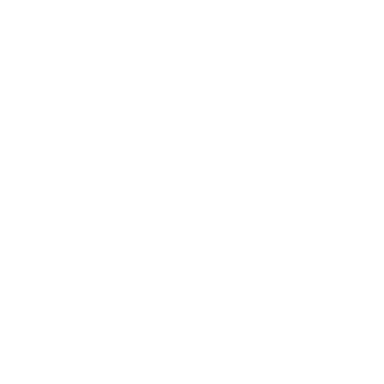 What do you have to do?
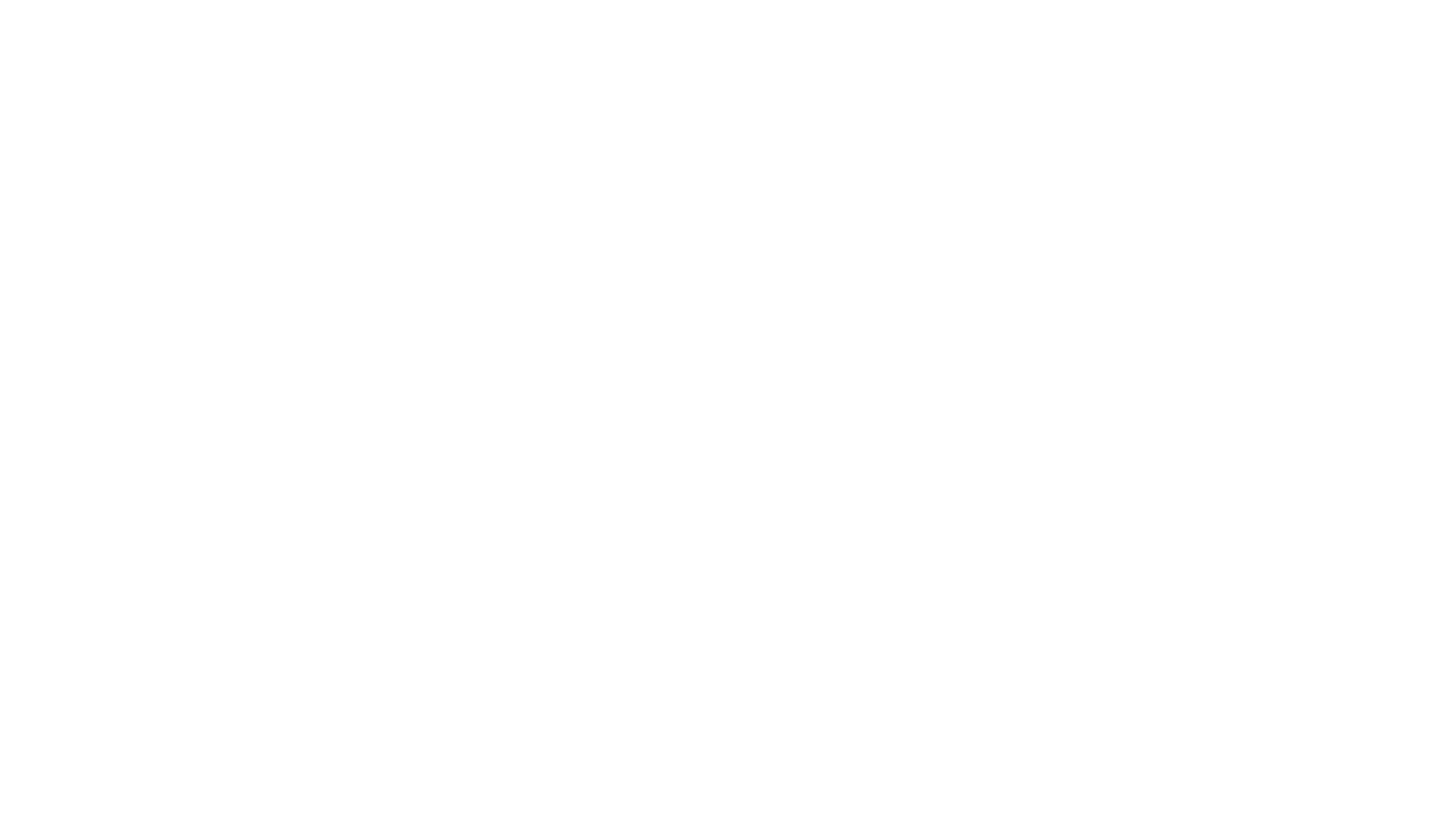 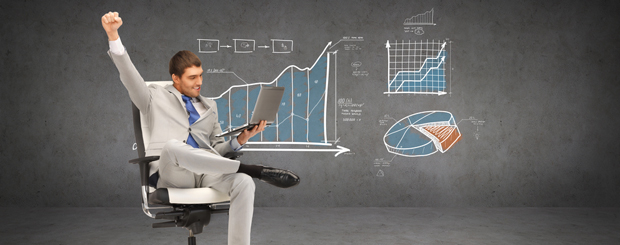 BE – Become the plan!

Take responsibility and become who you must to get the plan done and insure the highest probability of success.  

All professional careers and jobs require similar approaches. There are things you must do personally to become the person capable of doing what you need to do to have what you want to have.